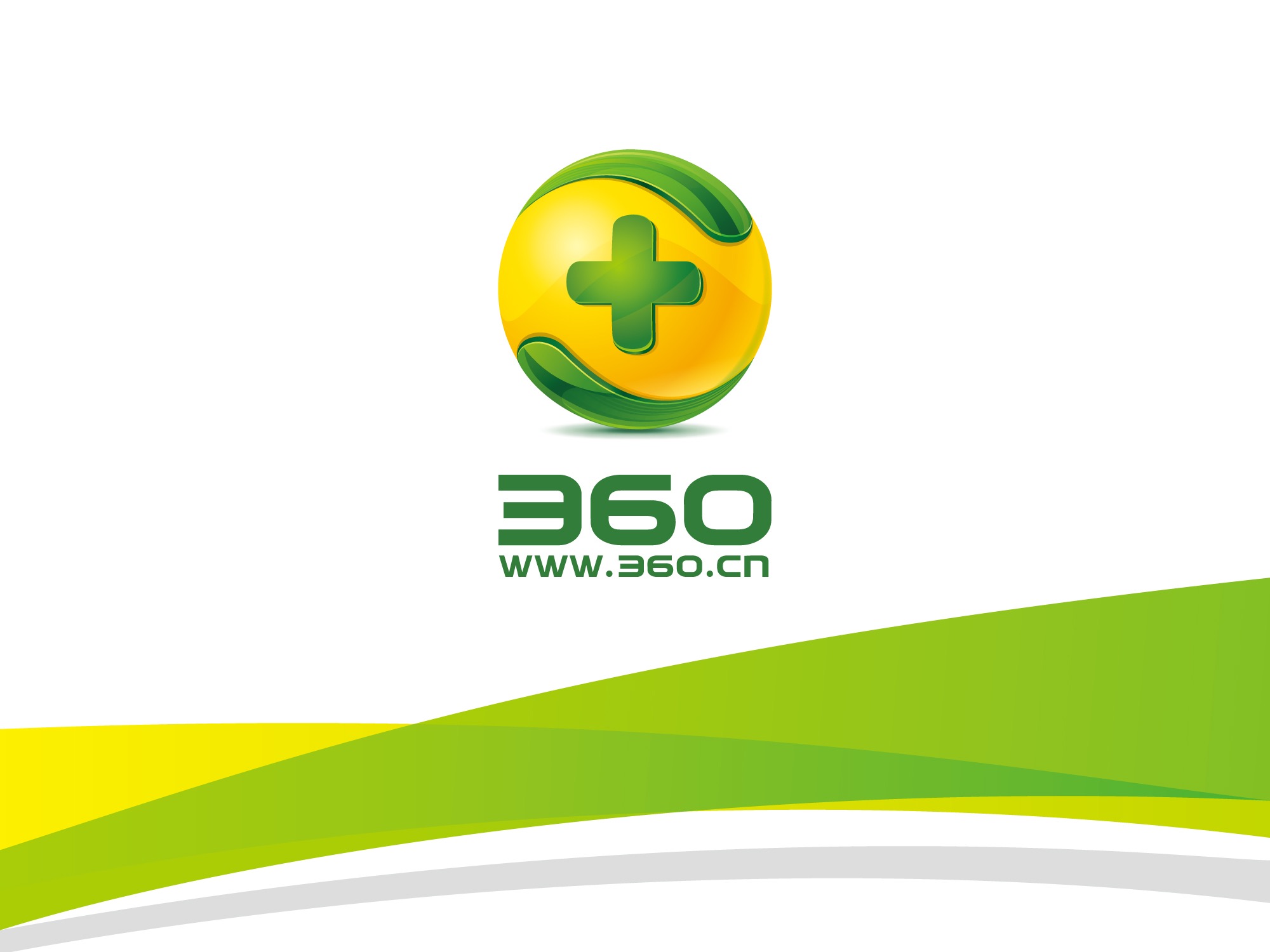 可视化的前端开发需求
黄鑫 
企业安全事业部，天眼实验室，可视化组负责人
2015年9月19日
目录
SVG “更加容易”实现响应式
语义化“文档结构”和标准数据API
Web组件化
云端渲染
SVG”更加容易”实现响应式
传统的HTML文档，可以通过百分比、Grid、Flex、Media Query等等很容易的实现响应式
SVG，通常需要通过SVG嵌套（导致文档结构复杂，不易阅读和维护，节点多性能开销大），设置viewBox，preserveAspectRatio等属性（两套视窗坐标系，对于开发人员是负担），实现响应式较为复杂
更好的服务移动端
语义化“文档结构”和标准数据API
编写最接近数据结构的“文档结构”
支持自定义语义化的标签
比如：
	<tree>
		<root>
			<leaf></leaf>
			<child>
				<leaf></leaf>
			</child>
		</root>
	</tree>
标准API，数据本身就“可视”
Web组件化
在HTML文档中使用一个语义化的标签加载
包含CSS、HTML、JS的一个独立完整体
独立的命名空间，资源文件相互隔离
组件间的可以相互通信
云端渲染
客户端的性能是局限的、不一致的带来的用户体验会有很大的差异
Web世界中的GPU云
谢 谢 ！